Back to Paging … and a bridge to the next unit
Cleaning up an issue on cache oblivious work and moving into on line methods that try to do almost as well as if they knew what queries would be asked in the future
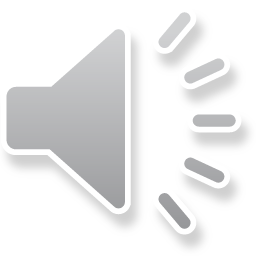 Back to Paging … and a bridge to the next unit
Cleaning up an issue on cache oblivious work and moving into on line methods that try to do almost as well as if they knew what queries would be asked in the future
Demand paging : don’t evict anything unless you have to
The problem: how to decide which page/line to evict
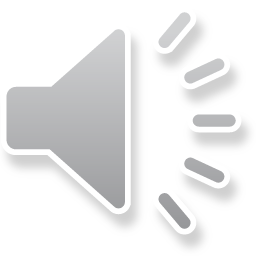 Back to Paging … and a bridge to the next unit
Cleaning up an issue on cache oblivious work and moving into on line methods that try to do almost as well as if they knew what queries would be asked in the future
Demand paging : don’t evict anything unless you have to
The problem: how to decide which page/line to evict 
In the case of paging, optimal method: evict the page not required for as long as possible … but we don’t have a schedule
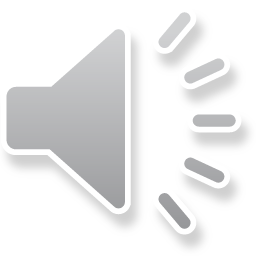 What methods should we consider?
LRU: least recently used
FIFO: first in first out
LIFO: last in first out
LFU: least frequently used (low usage over some period)
But would like
MIN: minimize number of faults, by knowing the future

Several of these methods are “good”, under some reasonable models of what is likely to be accessed
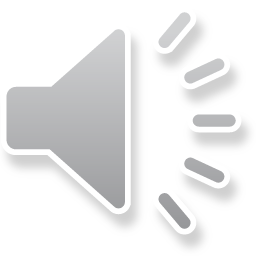 Consider Any On Line Method
On line method A makes FA(S) faults on sequence S.  n elements fit in cache
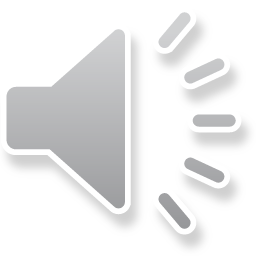 Consider Any On Line Method
On line method A makes FA(S) faults on sequence S.  n elements fit in cache
Any on line method can have a “disastrous” sequence (i.e. a fault on every access): Assume caches start, full but with no “useful” elements. S requests the element evicted on the previous step
ri ri+1ri+2 … ri+n-1	request rk evict rm 		next request rm
MIN (which is off line) evicts whatever element will not be needed for the longest time. So after initial n, at most only 1 fault in n requests
This is fairly obvious (and known from the ‘60’s)
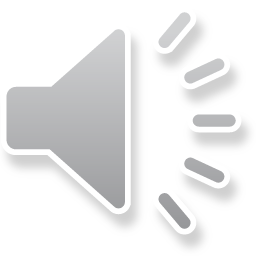 Sleator and Tarjan’s Twist
Consider A and MIN running on (a slightly different ) S with potentially different numbers of cache lines in fast memory: nA and nMIN
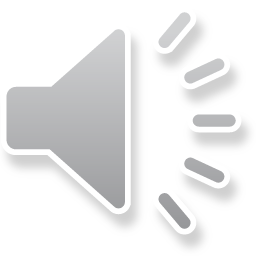 Sleator and Tarjan’s Twist
Consider A and MIN running on (a slightly different ) S with potentially different numbers of cache lines in fast memory: nA and nMIN
S is defined (as before) using A’s cache size, and we set the initial contents to support its devious behaviour
If nA< nMIN MIN never faults and A always does (if we start with all required 		pages in MIN’s memory and none in A’s) 
If nA≥ nMIN the first nA- nMIN +1 accesses are in neither cache 
	Let R be the nA+1 pages either in MIN’s initial cache or the new nA- 	nMIN +1 
	Each of the next nMIN -1 is for one in R and not in A’s cache 
A will fault every time, but MIN only in the first nA- nMIN +1
This can be repeated … and so
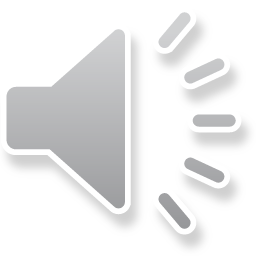 Bounds on LRU and others
Thm: Let A be any on-line algorithm. There exist arbitrarily long sequences S such that 
	FA(S) ≥ (nA/(nA- nMIN +1)) FMIN(S)

So this says any on line method can be “bad”
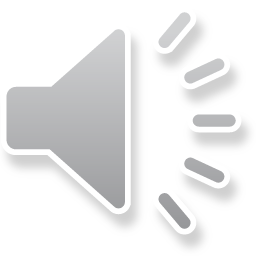 Bounds on LRU and others
Thm: Let A be any on-line algorithm. There exist arbitrarily long sequences S such that 
	FA(S) ≥ (nA/(nA- nMIN +1)) FMIN(S)

So this says any on line method can be “bad”	
But next:
Thm: For any sequence S FLRU(S) ≥ (nLRU/(nLRU- nMIN +1)) FMIN(S) + nMIN

The final nMIN term reflects that A and MIN may start with different caches.
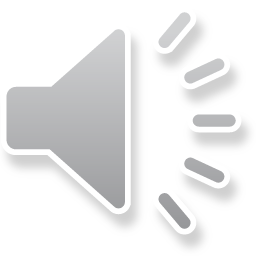 Proof Sketch: LRU is Pretty Good
Lemma: Any subsequence of S under which LRU makes f ≤ nLRU faults causes at least f - nmin +1 faults under MIN
Break S  into subsequences each (except perhaps the first) causing nLRU faults under LRU. Add up the bounds on the number of faults under MIN.
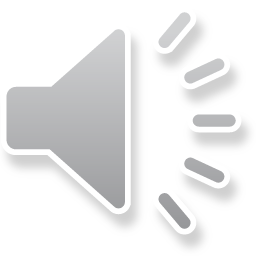 Back to Cache Oblivious
Plugging in nLRU = 2nMIN we have 
Corollary: LRU can have twice the cache misses as MIN with twice the cache 	size, but no more
(as noted earlier)
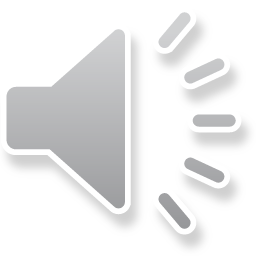